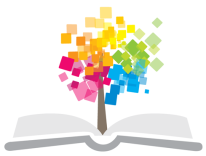 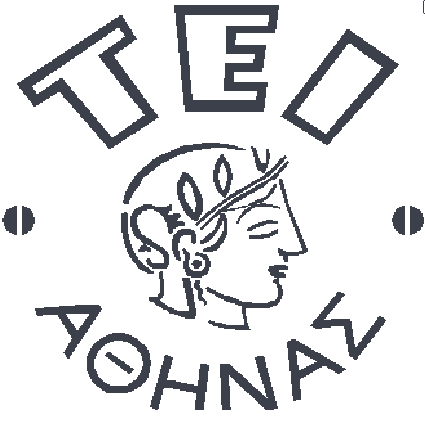 Ανοικτά Ακαδημαϊκά Μαθήματα στο ΤΕΙ Αθήνας
Στοιχεία Διαγνωστικής Απεικόνισης
Ενότητα 7: Αρθρίτιδες
Γεωργία Οικονόμου, Αναπληρώτρια Καθηγήτρια
Τμήμα Φυσικοθεραπείας
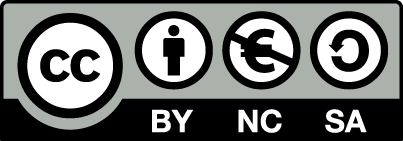 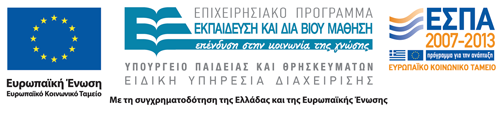 Φυσιολογική άρθρωση
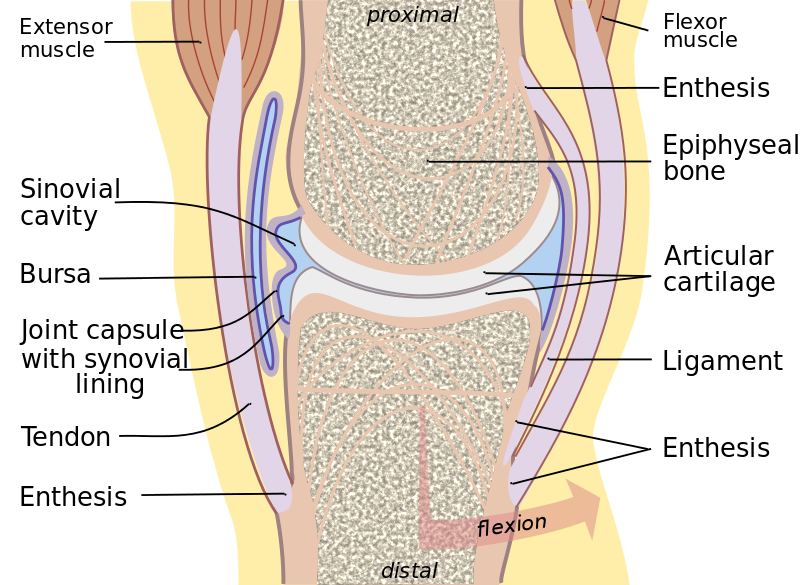 1
“Joint”, από Jmarchn διαθέσιμο με άδεια CC BY-SA 3.0
Άρθρωση με Οστεοαρθρίτιδα
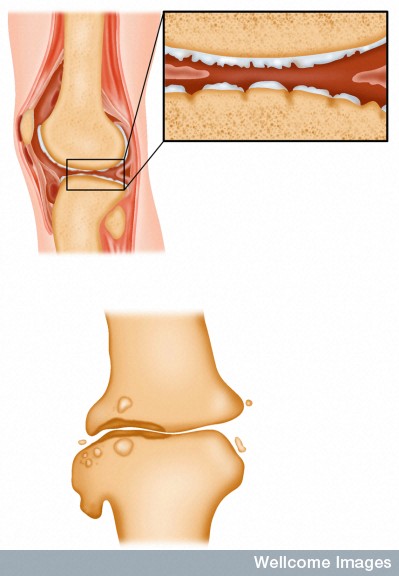 “Osteoarthritis - knee joint with partial destruction of cartilage - shows erosion and chipping of joint bone”, από MyArthritis διαθέσιμο με άδεια CC BY-NC 2.0
2
Άρθρωση με ρευματοειδή αρθρίτιδα
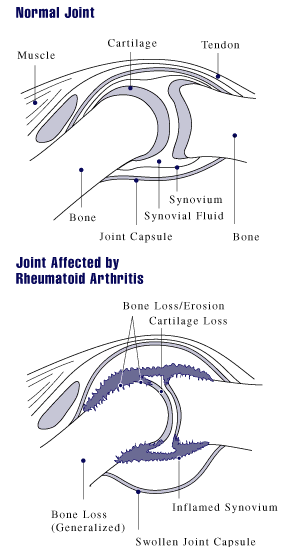 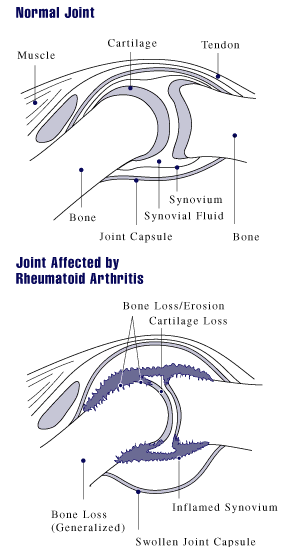 “Rheumatoid arthritis joint”, από Fran Rogers διαθέσιμο ως κοινό κτήμα
3
Αρθρίτιδες
Περιφερικές
Κεντρικές
4
Περιφερικά - Οστεόφυτα - διαβρώσεις
Εκφυλιστικές νόσοι
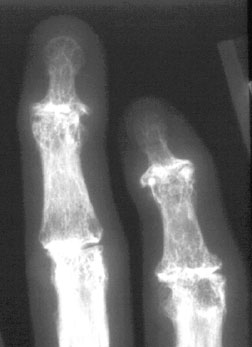 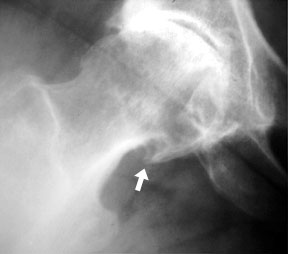 5
rad.washington.edu
Φλεγμονώδεις Αρθροπάθειες
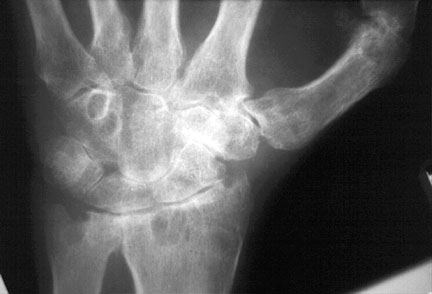 rad.washington.edu
6
CPPD
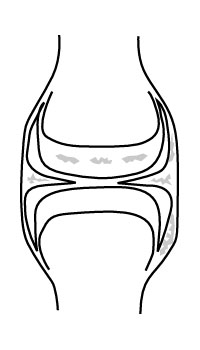 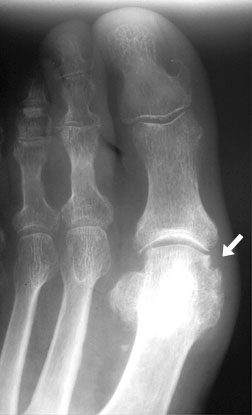 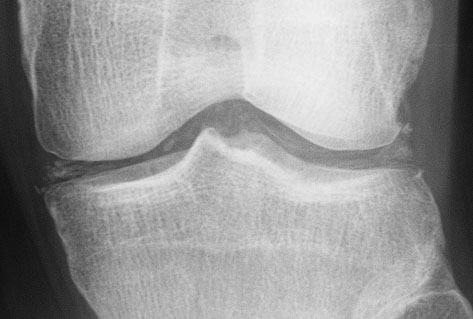 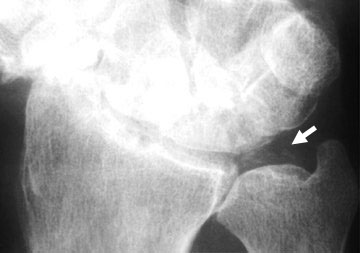 rad.washington.edu
7
Κατανομή 1/2
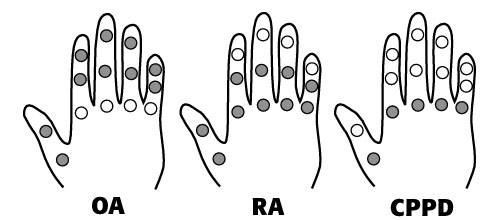 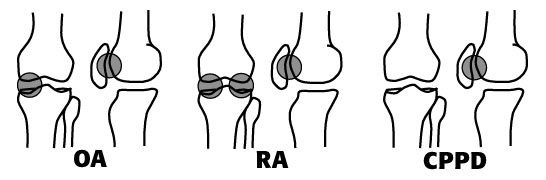 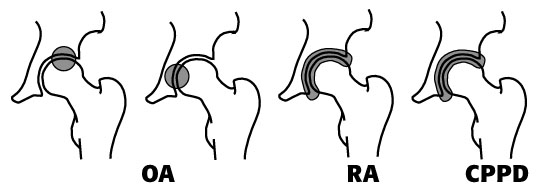 rad.washington.edu
8
Κατανομή 2/2
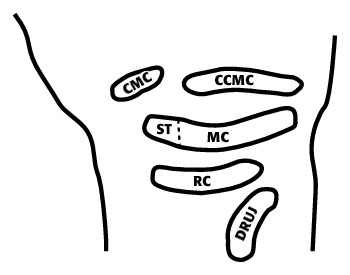 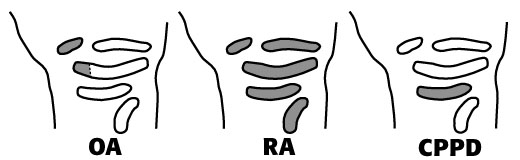 rad.washington.edu
9
Φλεγμονώδεις σπονδυλαρθροπάθειες
Ρευματοειδής αρθρίτις
Αγκυλοποιητική σπονδυλίτις
Ψωρίαση
ν. Reiter
Εντεροπάθεια (ελκώδης κολίτιδα, νόσος Crohn)
Εναποθετικές νόσοι
Ουρική αρθρίτιδα
CPPD
Hydrxyapatite deposition
10
Κεντρική - Οστεοαρθρίτις
Εκφύλιση δίσκου
Οστεόφυτα
Δίσκοι
Καταφύσεις τενόντων
	(συνδεσμόφυτα)
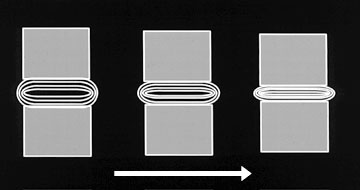 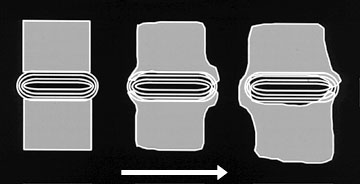 11
Οστεόφυτα -  ΣΣ
12
Συνδεσμόφυτα
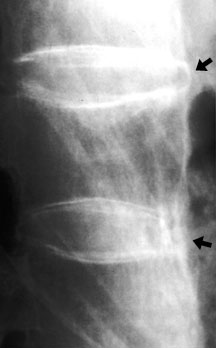 13
Άλλα σημεία
Στένωση Μεσοσπονδυλίου Διαστήματος
Υπετροφία οστική
Διαβρώσεις
Εναποθέσεις
Σκλήρυνση
Αγκύλωση
Υπεξάρθρημα
14
DISH
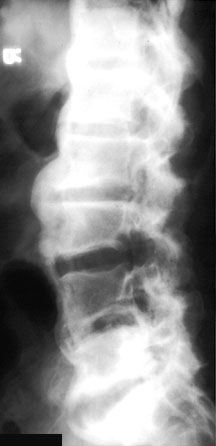 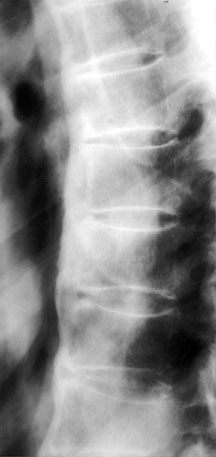 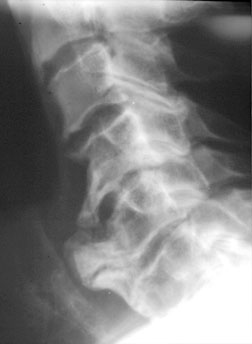 15
Διαφορική διάγνωση
16
Αγκυλοποιητική ΣπονδυλίτιδαΑ.Σ.
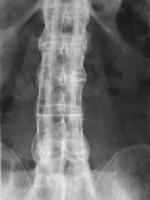 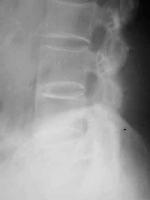 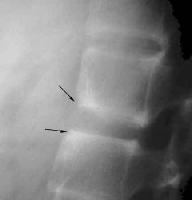 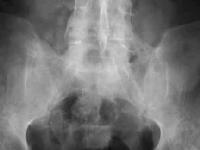 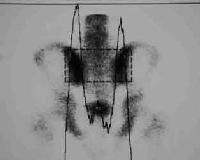 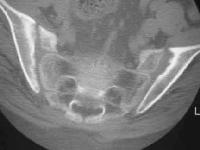 17
emedicine.com
Ιερολαγονίτις - Διαβρώσεις  Α. Σ.
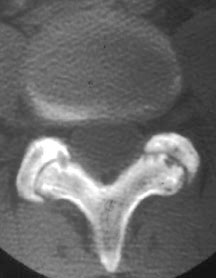 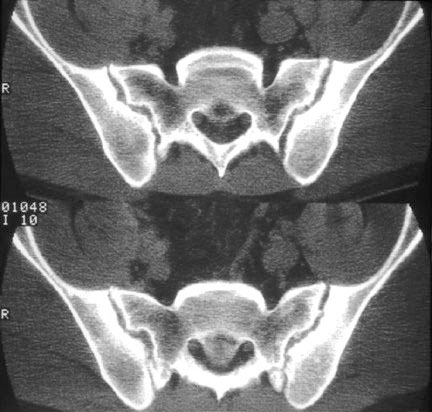 18
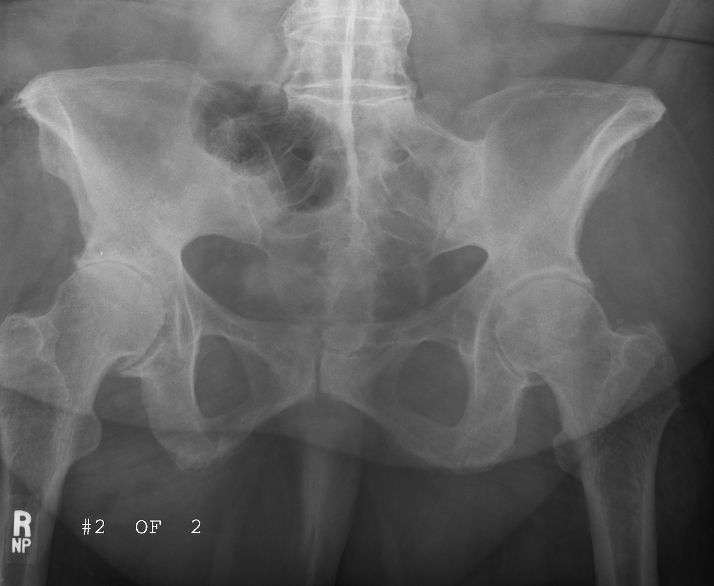 19
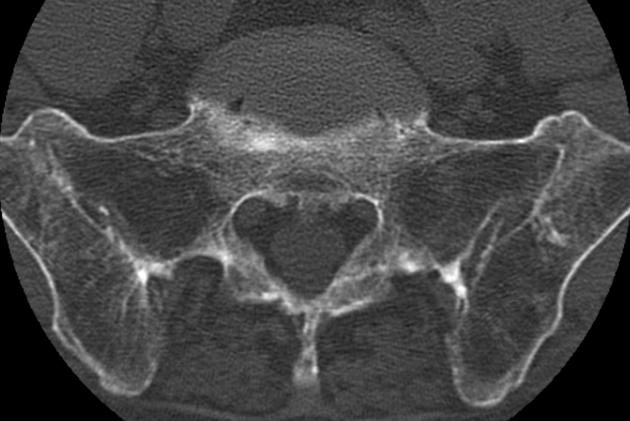 radiopaedia.org
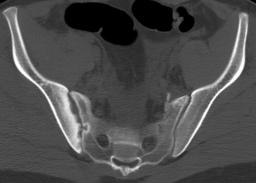 emedicine.com
mypacs.net
20
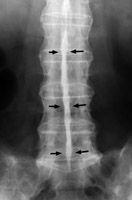 21
emedicine.com
22
Σύνδρομο Reiter
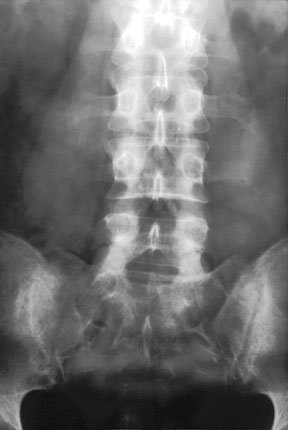 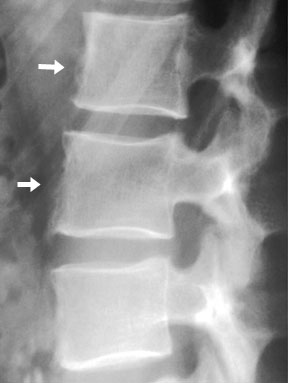 23
Ρευματοειδής Αρθρίτιδα
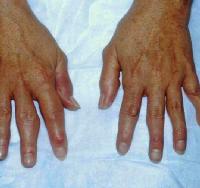 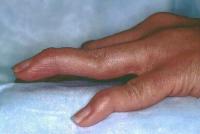 24
emedicine.com
Ρευματοειδής Αρθρίτιδα - ΣΣ
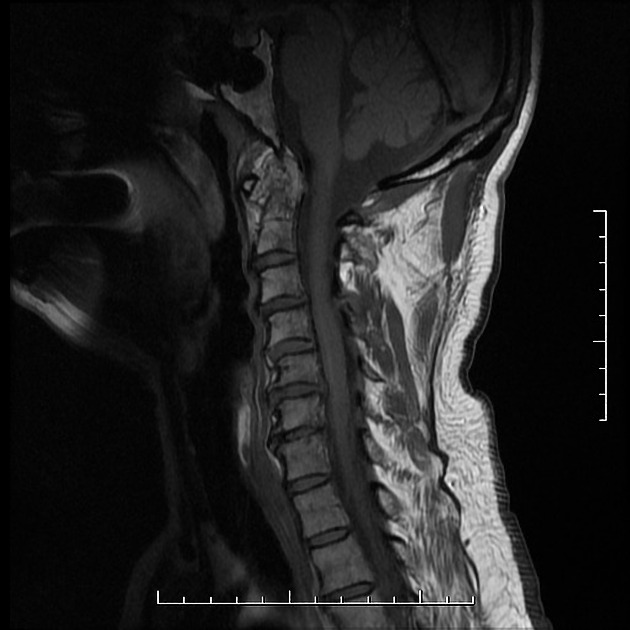 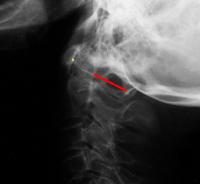 Αρθρίτιδα στις αρθρώσεις του οδόντα
Έκταση
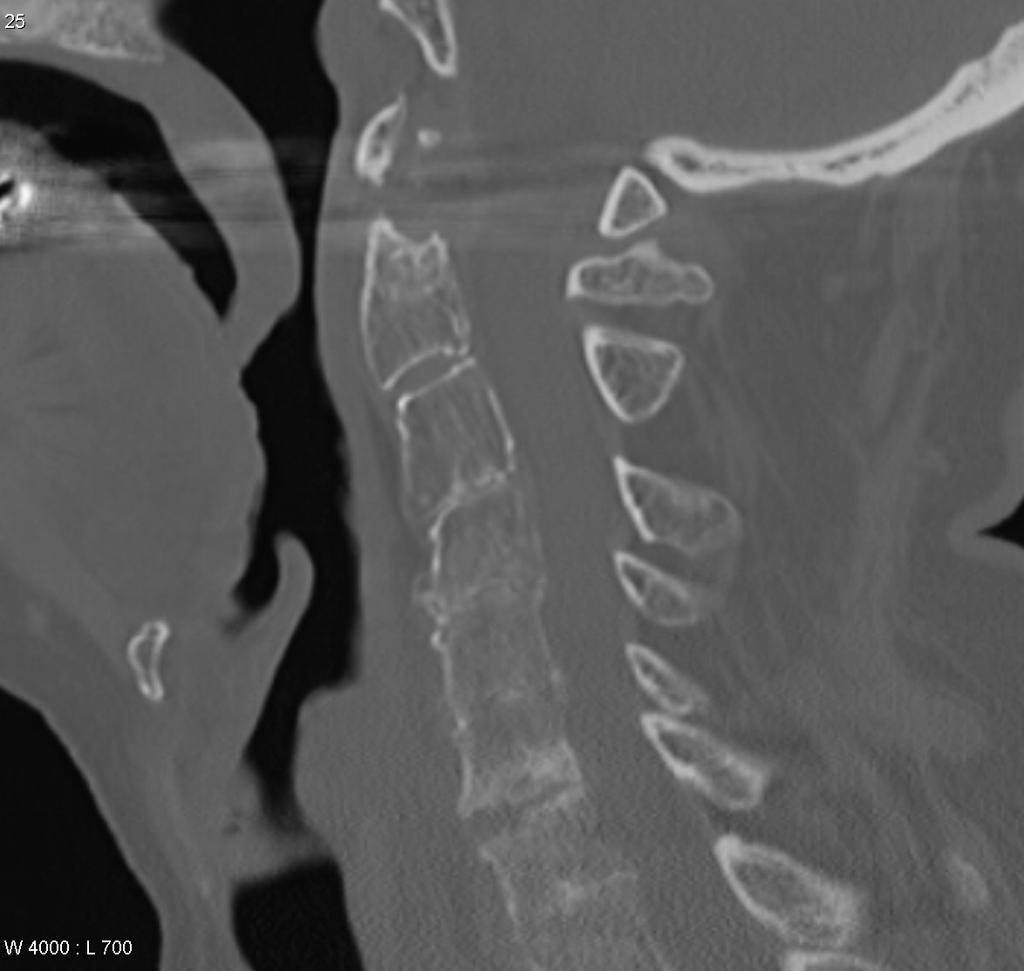 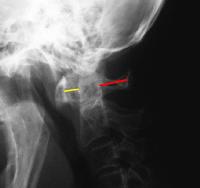 Κάμψη
25
emedicine.com
radiopaedia.org
radiopaedia.org
Ρ. Α. περιφέρεια
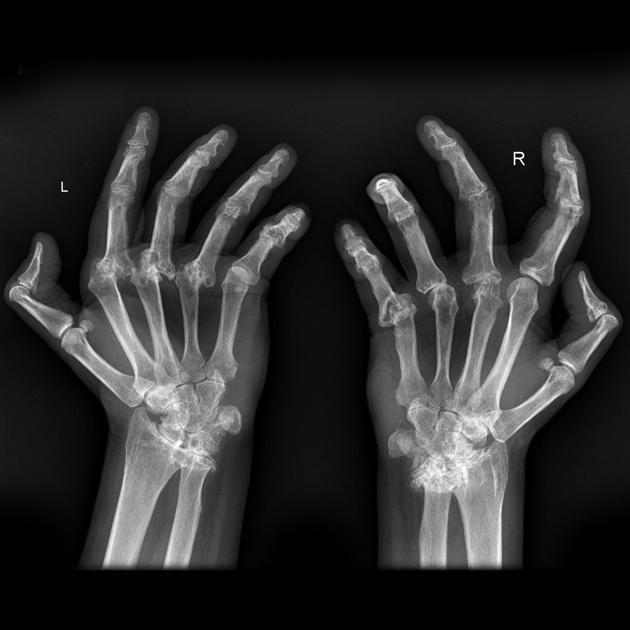 radiopaedia.org
radiopaedia.org
26
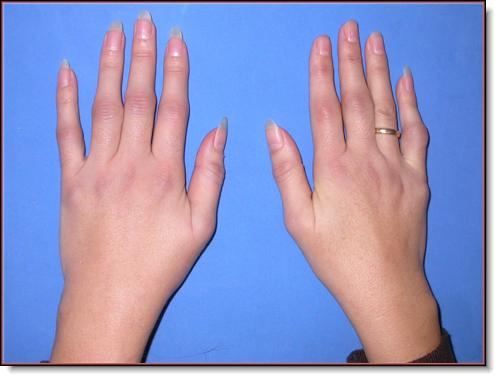 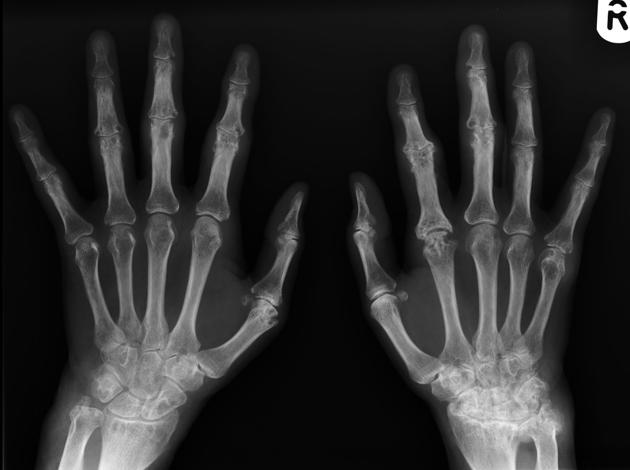 radiopaedia.org
27
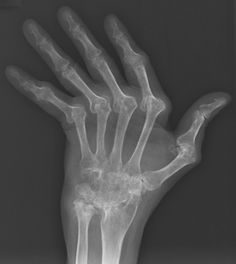 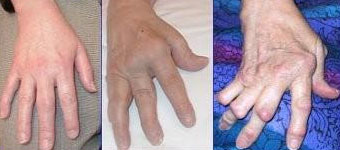 en.wikipedia.org
pinterest.com
28
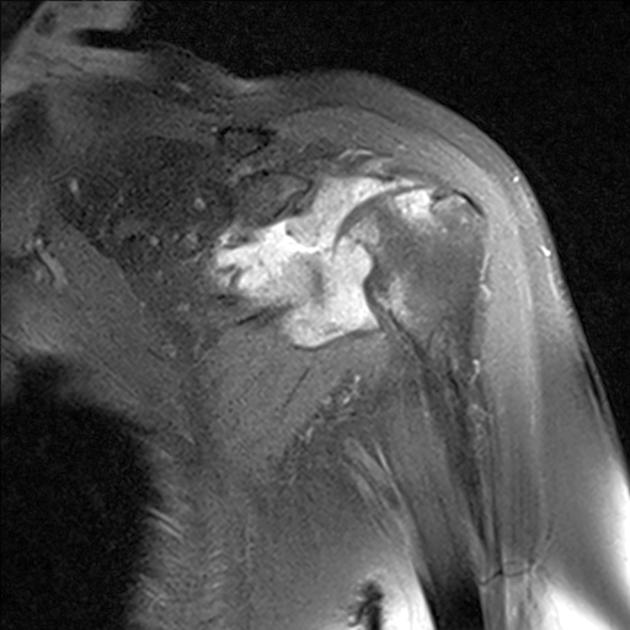 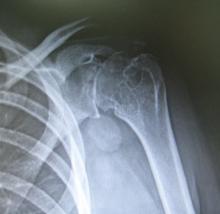 hipain.info/
29
Ρ.Α. – Πνευμονική ίνωση
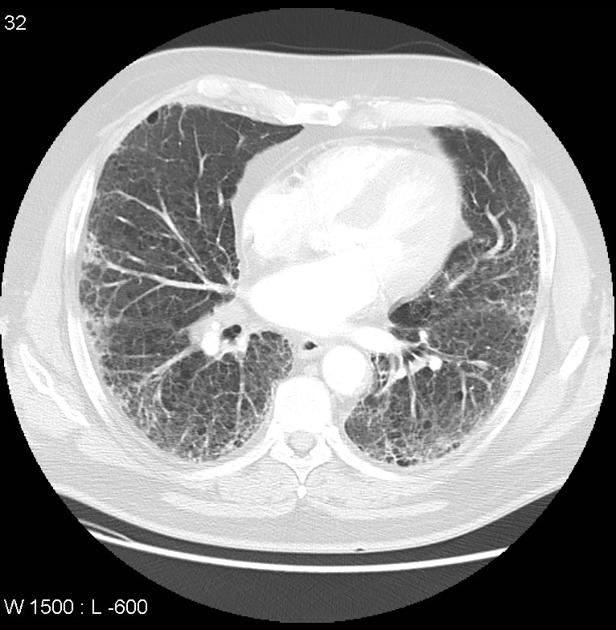 30
radiopaedia.org
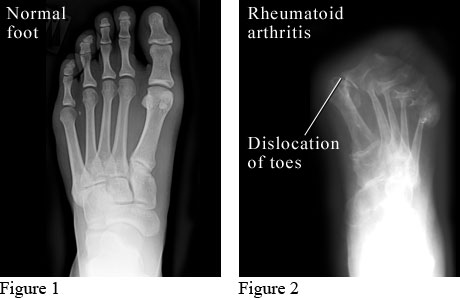 31
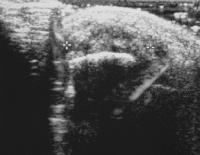 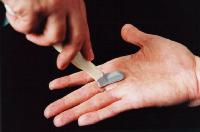 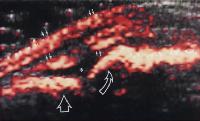 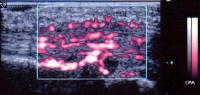 32
emedicine.com
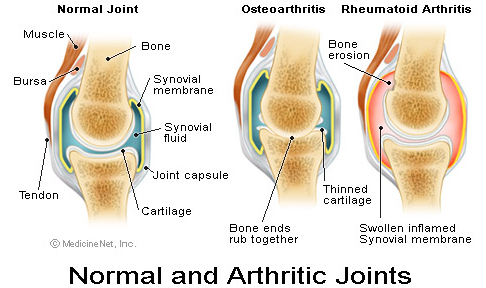 centreforkneesurgery.com
33
Ελκώδης κολίτις
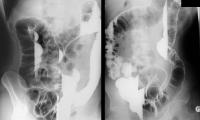 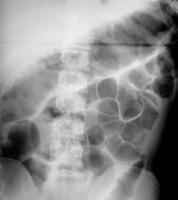 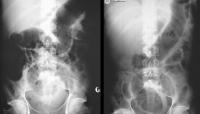 emedicine.com
34
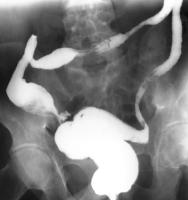 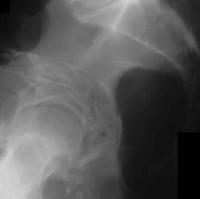 35
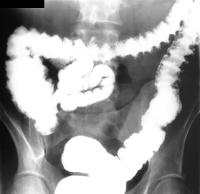 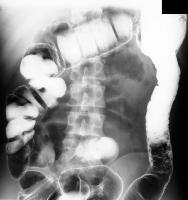 36
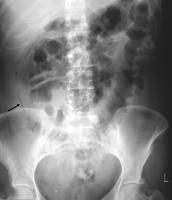 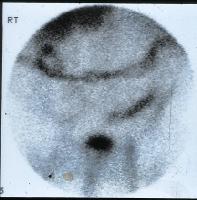 37
Νόσος του Crohn
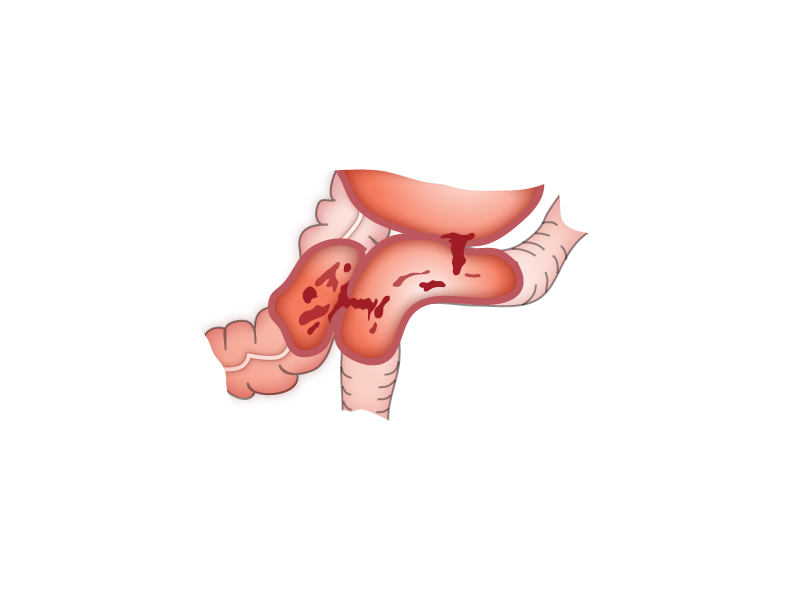 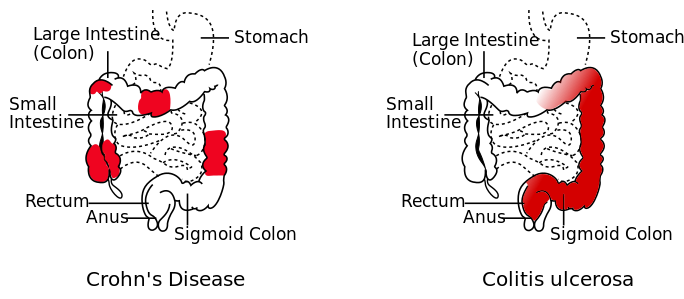 “Crohnova nemoc”, από Kali.x διαθέσιμο με άδεια CC BY 3.0
“Crohn's Disease vs Colitis ulcerosa”, από RicHard-59 διαθέσιμο με άδεια CC BY-SA 3.0
38
Crohn’s 1/4
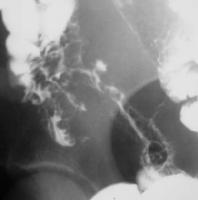 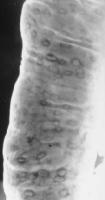 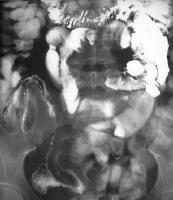 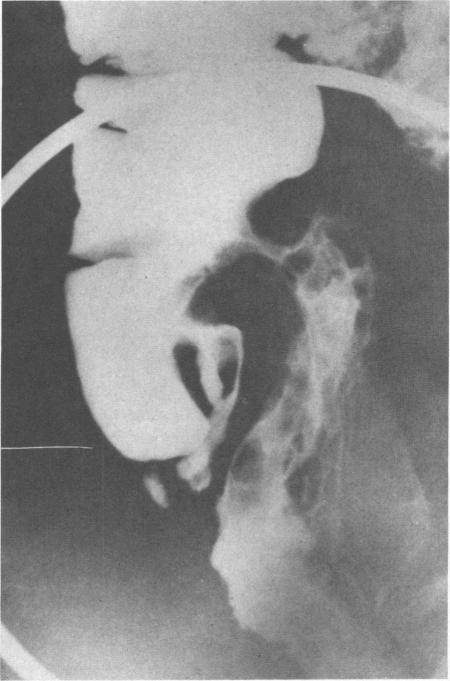 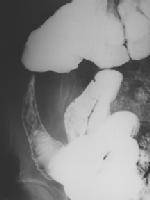 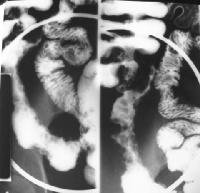 39
emedicine.com
Crohn’s 2/4
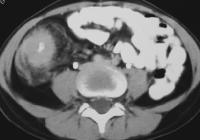 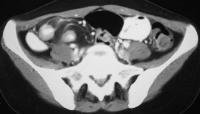 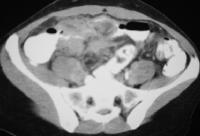 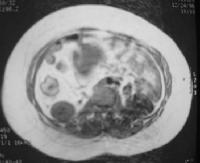 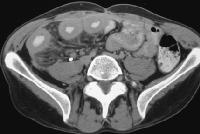 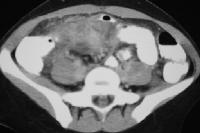 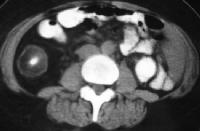 emedicine.com
40
Crohn’s 3/4
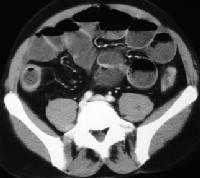 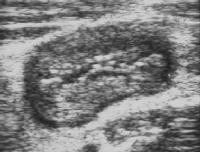 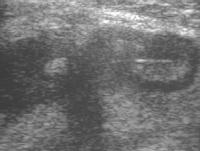 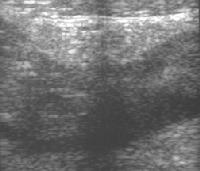 41
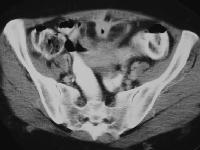 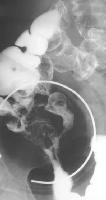 Crohn’s 4/4
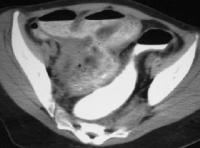 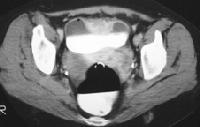 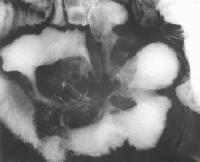 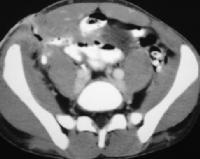 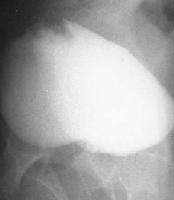 42
emedicine.com
Τέλος Ενότητας
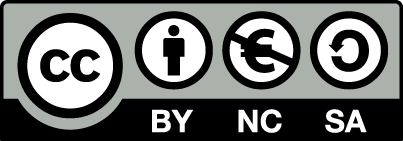 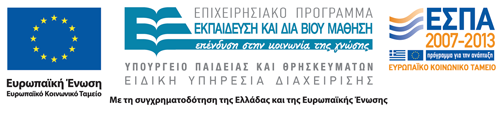 Σημειώματα
Σημείωμα Αναφοράς
Copyright Τεχνολογικό Εκπαιδευτικό Ίδρυμα Αθήνας, Γεωργία Οικονόμου 2014. Γεωργία Οικονόμου. «Στοιχεία Διαγνωστικής Απεικόνισης. Ενότητα 7: Αρθρίτιδες». Έκδοση: 1.0. Αθήνα 2014. Διαθέσιμο από τη δικτυακή διεύθυνση: ocp.teiath.gr.
Σημείωμα Αδειοδότησης
Το παρόν υλικό διατίθεται με τους όρους της άδειας χρήσης Creative Commons Αναφορά, Μη Εμπορική Χρήση Παρόμοια Διανομή 4.0 [1] ή μεταγενέστερη, Διεθνής Έκδοση.   Εξαιρούνται τα αυτοτελή έργα τρίτων π.χ. φωτογραφίες, διαγράμματα κ.λ.π., τα οποία εμπεριέχονται σε αυτό. Οι όροι χρήσης των έργων τρίτων επεξηγούνται στη διαφάνεια  «Επεξήγηση όρων χρήσης έργων τρίτων». 
Τα έργα για τα οποία έχει ζητηθεί και δοθεί άδεια  αναφέρονται στο «Σημείωμα  Χρήσης Έργων Τρίτων».
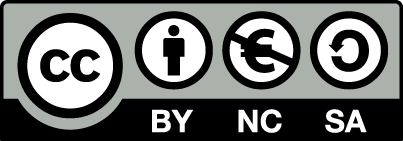 [1] http://creativecommons.org/licenses/by-nc-sa/4.0/ 
Ως Μη Εμπορική ορίζεται η χρήση:
που δεν περιλαμβάνει άμεσο ή έμμεσο οικονομικό όφελος από την χρήση του έργου, για το διανομέα του έργου και αδειοδόχο
που δεν περιλαμβάνει οικονομική συναλλαγή ως προϋπόθεση για τη χρήση ή πρόσβαση στο έργο
που δεν προσπορίζει στο διανομέα του έργου και αδειοδόχο έμμεσο οικονομικό όφελος (π.χ. διαφημίσεις) από την προβολή του έργου σε διαδικτυακό τόπο
Ο δικαιούχος μπορεί να παρέχει στον αδειοδόχο ξεχωριστή άδεια να χρησιμοποιεί το έργο για εμπορική χρήση, εφόσον αυτό του ζητηθεί.
Επεξήγηση όρων χρήσης έργων τρίτων
Δεν επιτρέπεται η επαναχρησιμοποίηση του έργου, παρά μόνο εάν ζητηθεί εκ νέου άδεια από το δημιουργό.
©
διαθέσιμο με άδεια CC-BY
Επιτρέπεται η επαναχρησιμοποίηση του έργου και η δημιουργία παραγώγων αυτού με απλή αναφορά του δημιουργού.
διαθέσιμο με άδεια CC-BY-SA
Επιτρέπεται η επαναχρησιμοποίηση του έργου με αναφορά του δημιουργού, και διάθεση του έργου ή του παράγωγου αυτού με την ίδια άδεια.
διαθέσιμο με άδεια CC-BY-ND
Επιτρέπεται η επαναχρησιμοποίηση του έργου με αναφορά του δημιουργού. 
Δεν επιτρέπεται η δημιουργία παραγώγων του έργου.
διαθέσιμο με άδεια CC-BY-NC
Επιτρέπεται η επαναχρησιμοποίηση του έργου με αναφορά του δημιουργού. 
Δεν επιτρέπεται η εμπορική χρήση του έργου.
Επιτρέπεται η επαναχρησιμοποίηση του έργου με αναφορά του δημιουργού.
και διάθεση του έργου ή του παράγωγου αυτού με την ίδια άδεια
Δεν επιτρέπεται η εμπορική χρήση του έργου.
διαθέσιμο με άδεια CC-BY-NC-SA
διαθέσιμο με άδεια CC-BY-NC-ND
Επιτρέπεται η επαναχρησιμοποίηση του έργου με αναφορά του δημιουργού.
Δεν επιτρέπεται η εμπορική χρήση του έργου και η δημιουργία παραγώγων του.
διαθέσιμο με άδεια 
CC0 Public Domain
Επιτρέπεται η επαναχρησιμοποίηση του έργου, η δημιουργία παραγώγων αυτού και η εμπορική του χρήση, χωρίς αναφορά του δημιουργού.
Επιτρέπεται η επαναχρησιμοποίηση του έργου, η δημιουργία παραγώγων αυτού και η εμπορική του χρήση, χωρίς αναφορά του δημιουργού.
διαθέσιμο ως κοινό κτήμα
χωρίς σήμανση
Συνήθως δεν επιτρέπεται η επαναχρησιμοποίηση του έργου.
Διατήρηση Σημειωμάτων
Οποιαδήποτε αναπαραγωγή ή διασκευή του υλικού θα πρέπει να συμπεριλαμβάνει:
το Σημείωμα Αναφοράς
το Σημείωμα Αδειοδότησης
τη δήλωση Διατήρησης Σημειωμάτων
το Σημείωμα Χρήσης Έργων Τρίτων (εφόσον υπάρχει)
μαζί με τους συνοδευόμενους υπερσυνδέσμους.
Χρηματοδότηση
Το παρόν εκπαιδευτικό υλικό έχει αναπτυχθεί στo πλαίσιo του εκπαιδευτικού έργου του διδάσκοντα.
Το έργο «Ανοικτά Ακαδημαϊκά Μαθήματα στο ΤΕΙ Αθηνών» έχει χρηματοδοτήσει μόνο την αναδιαμόρφωση του εκπαιδευτικού υλικού. 
Το έργο υλοποιείται στο πλαίσιο του Επιχειρησιακού Προγράμματος «Εκπαίδευση και Δια Βίου Μάθηση» και συγχρηματοδοτείται από την Ευρωπαϊκή Ένωση (Ευρωπαϊκό Κοινωνικό Ταμείο) και από εθνικούς πόρους.
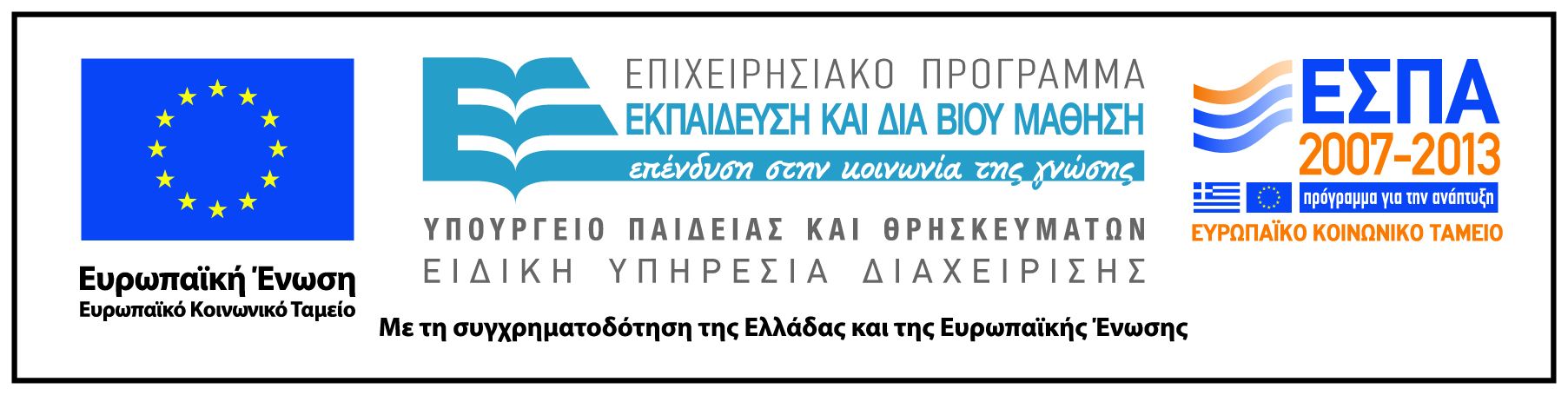